FASHION AND HISTORY OF
Italian and French brands
Elizabeth Makhova Form 7 “G” 
Grammar school №36
,
.
FASHION AND HISTORY OF
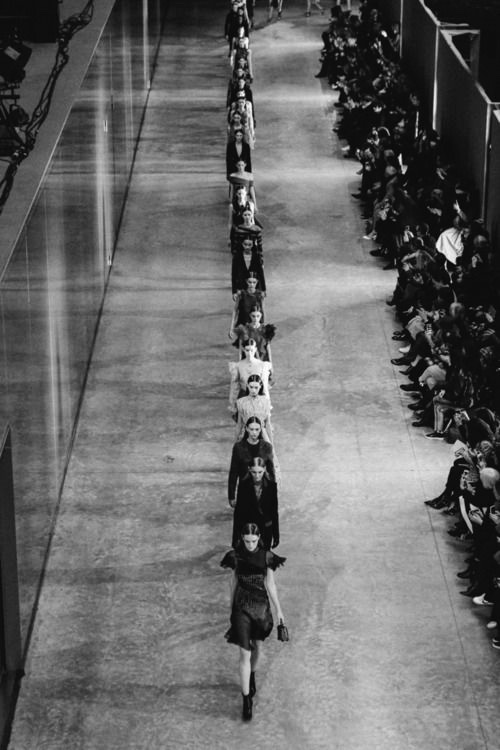 Italian and French brands
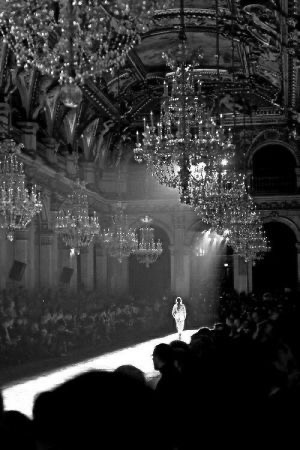 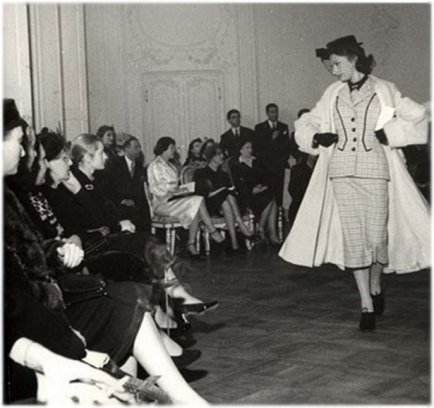 Chanel couture house
1910
fashion show in Milan
France:Louis XIV.
The first European concept of fashion originated in France in the time of Louis XIV.
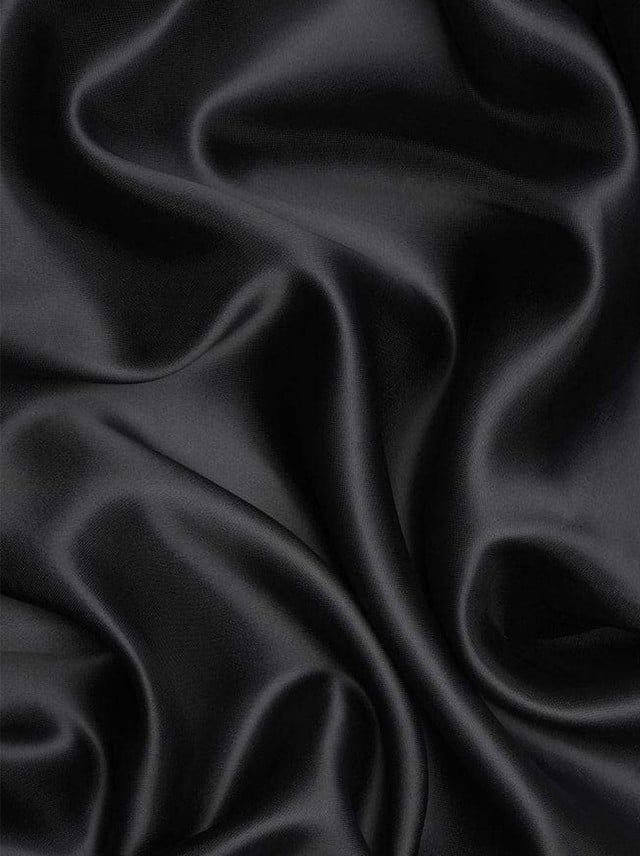 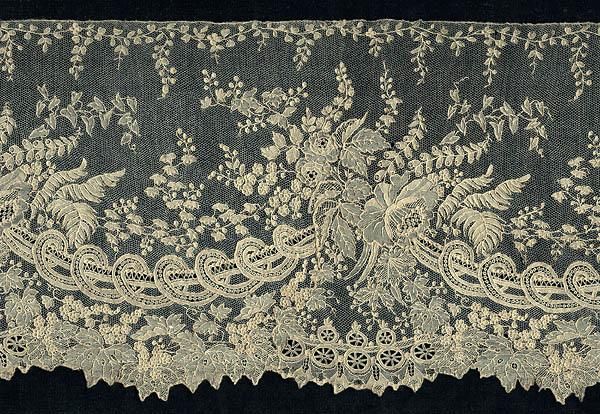 Wide production of silk and lace
Coco Chanel
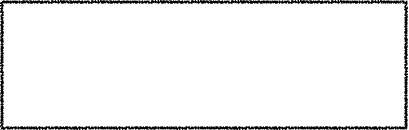 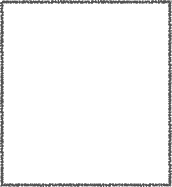 Little black dress
1920-1960s
Elegant 
Ladies
Hats
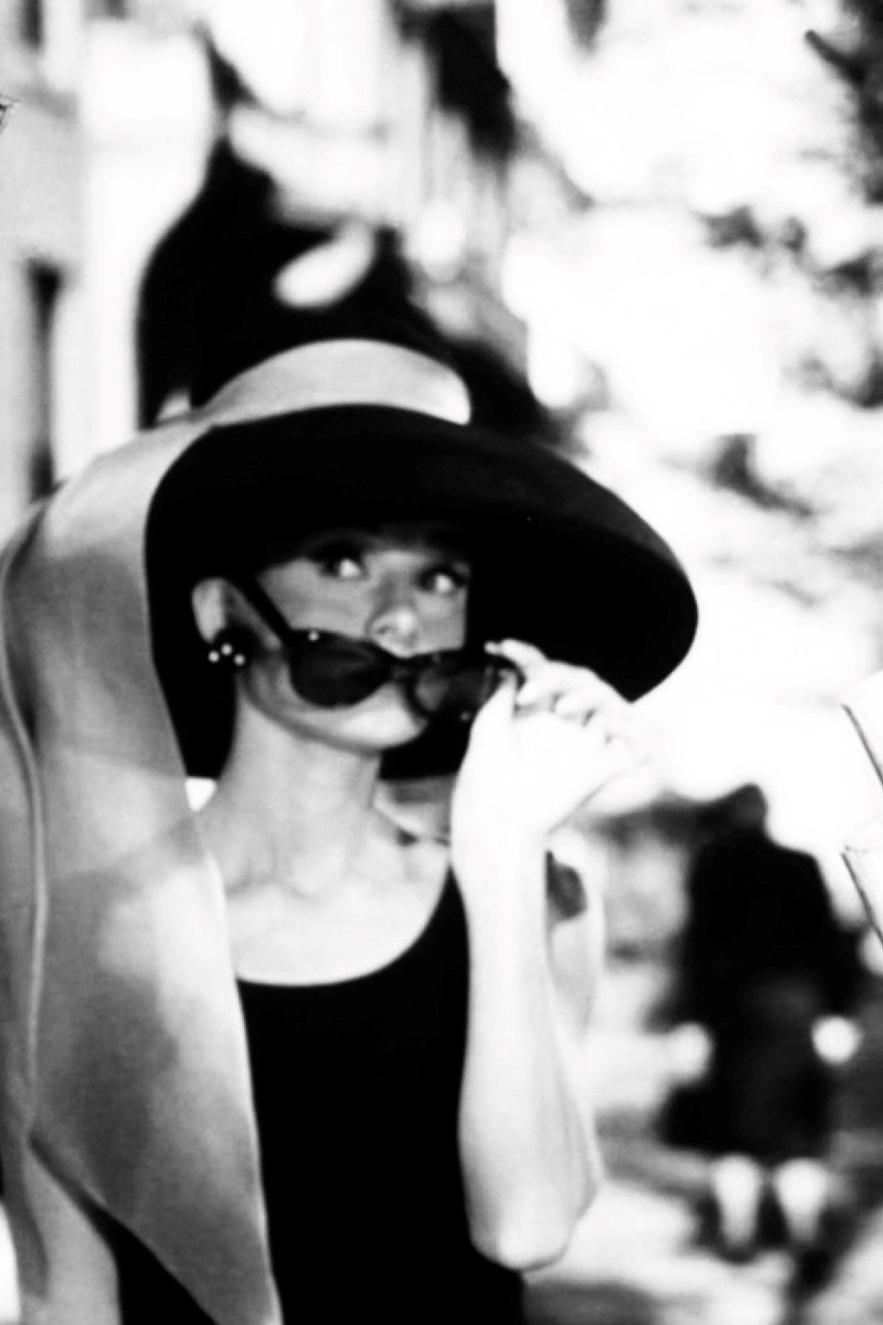 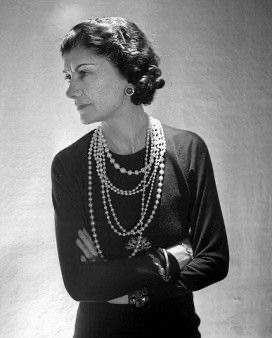 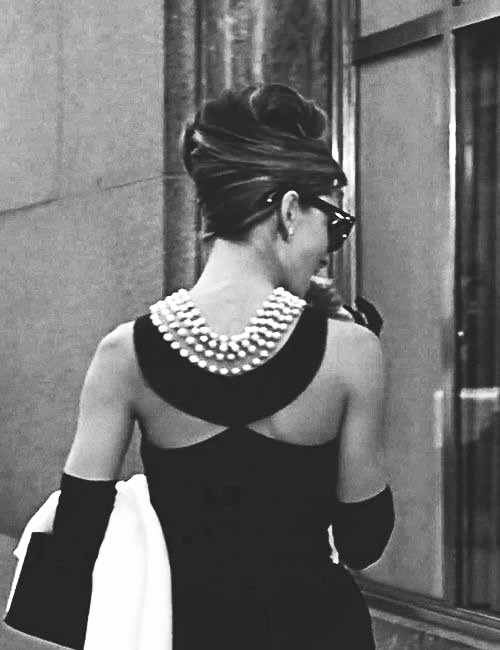 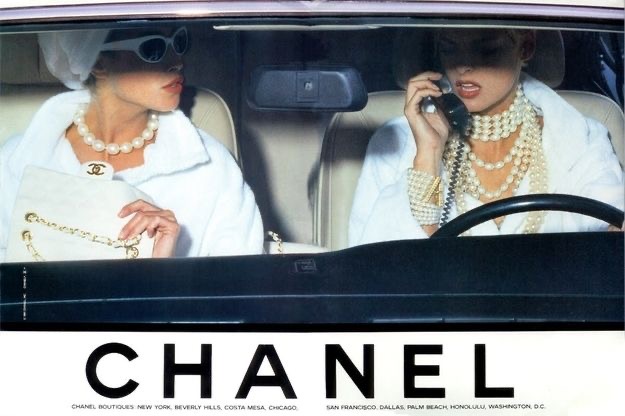 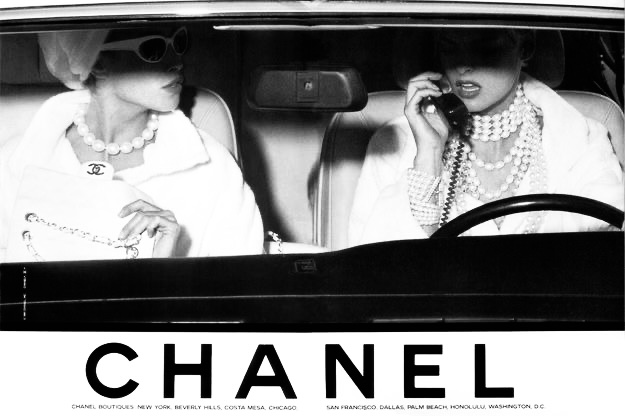 ,
Pearl
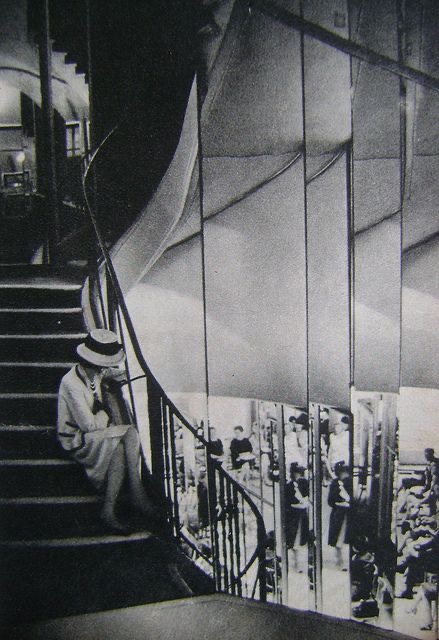 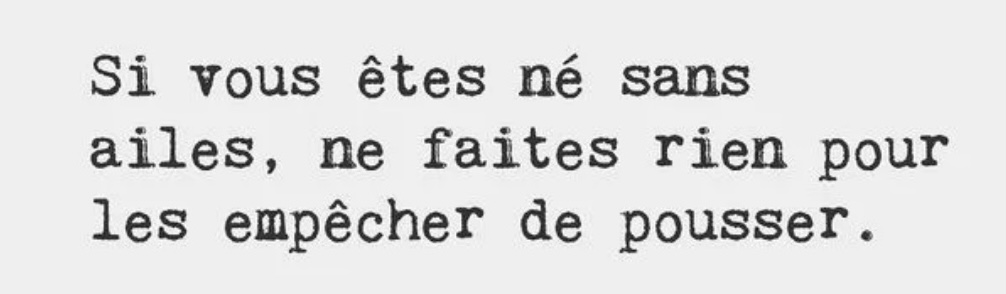 — Coco Chanel
Nicolas Guesquere
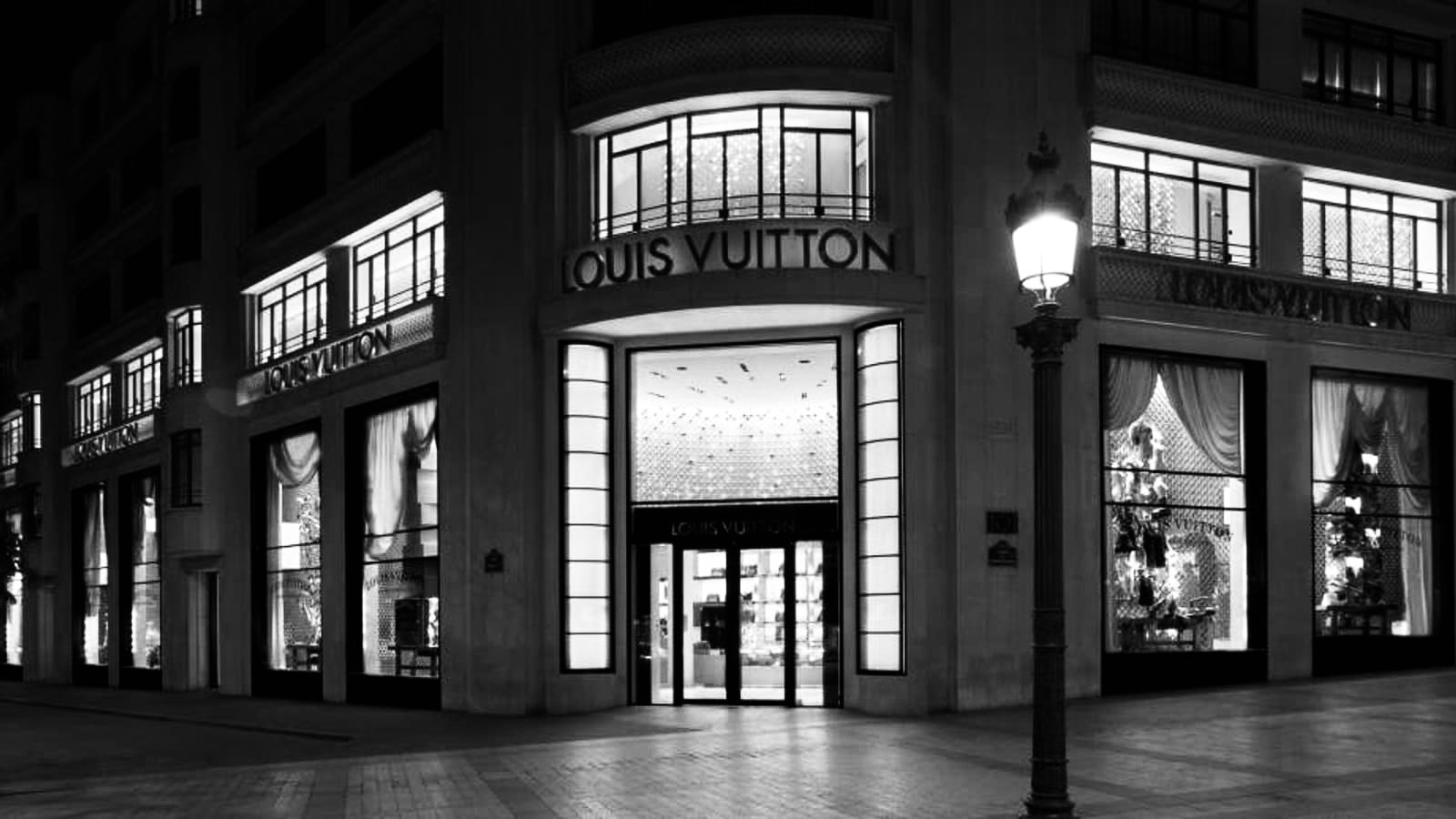 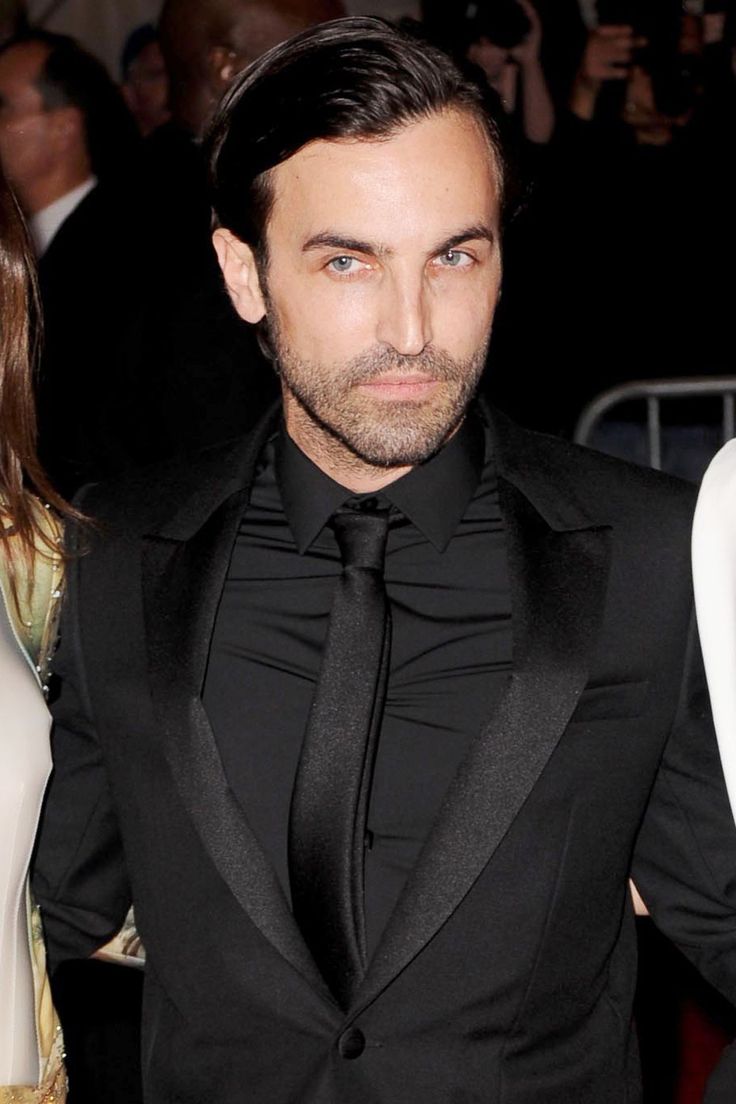 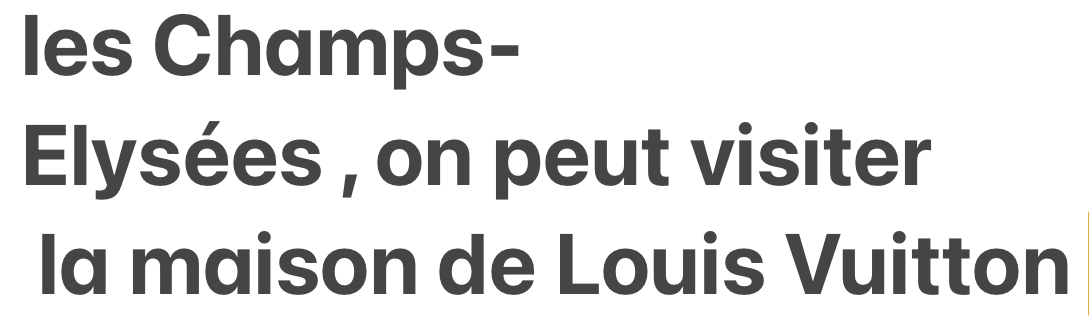 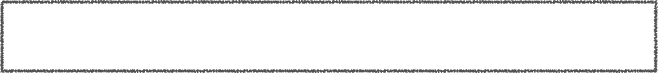 New look dress
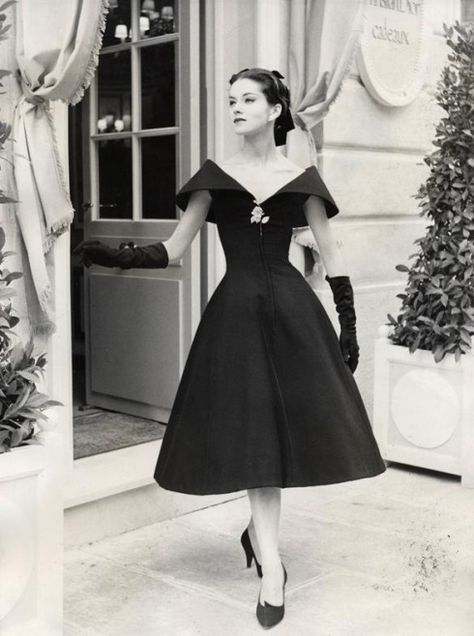 Christian Dior
.
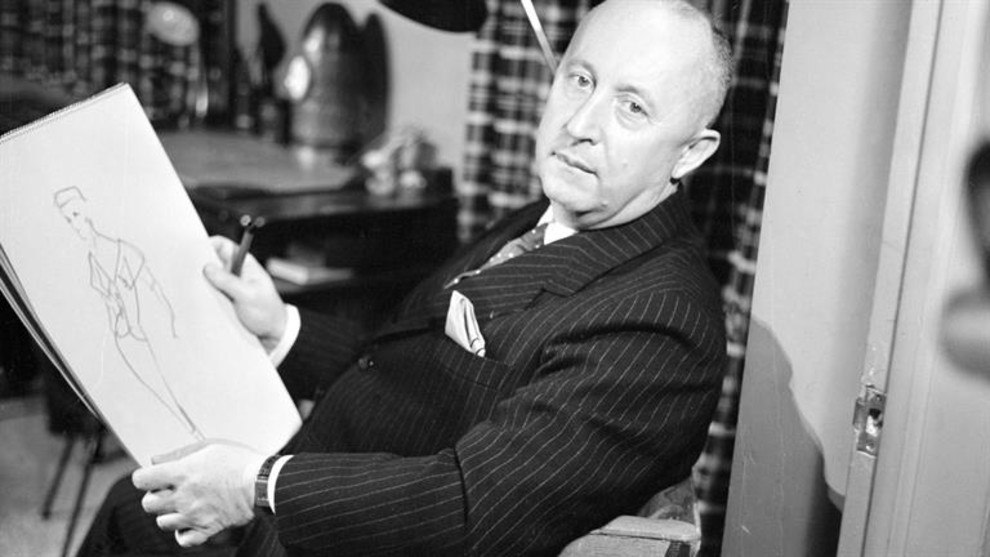 FASHION WEEKS IN MILAN1959
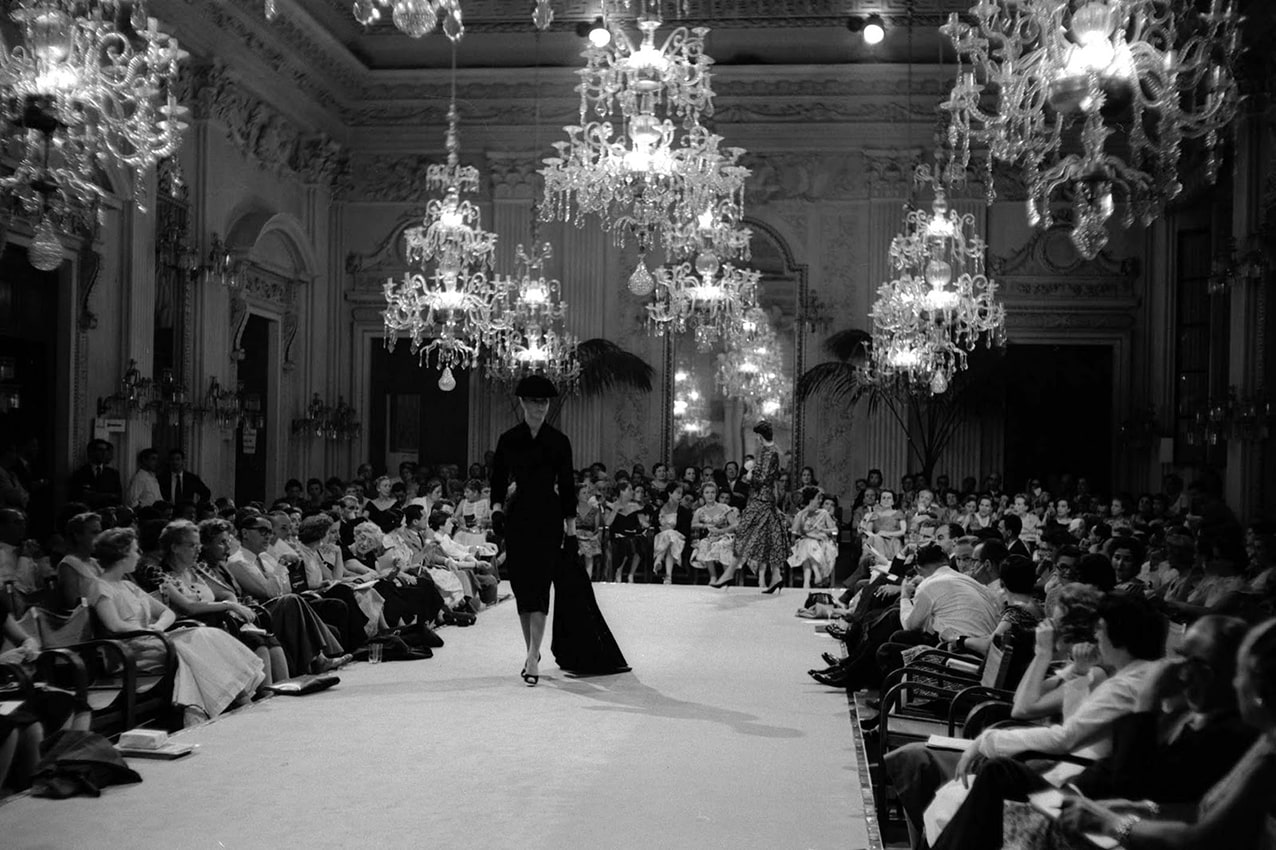 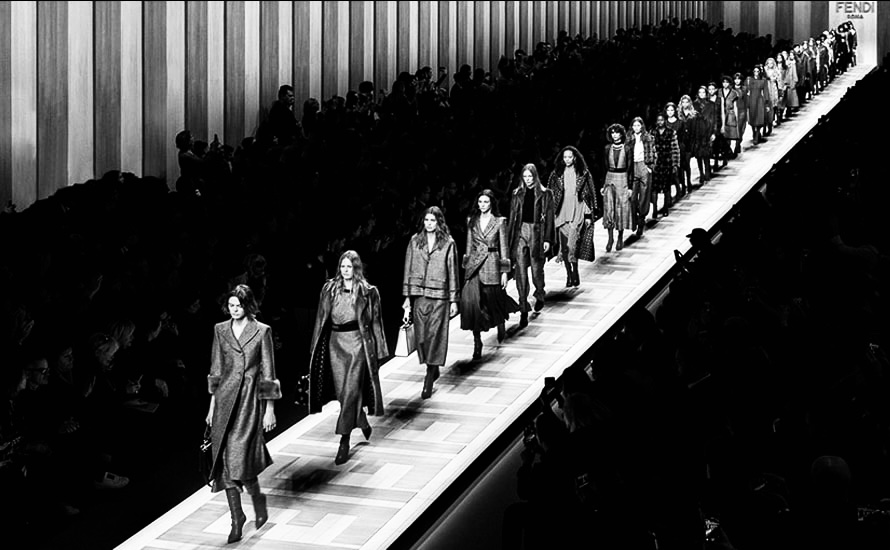 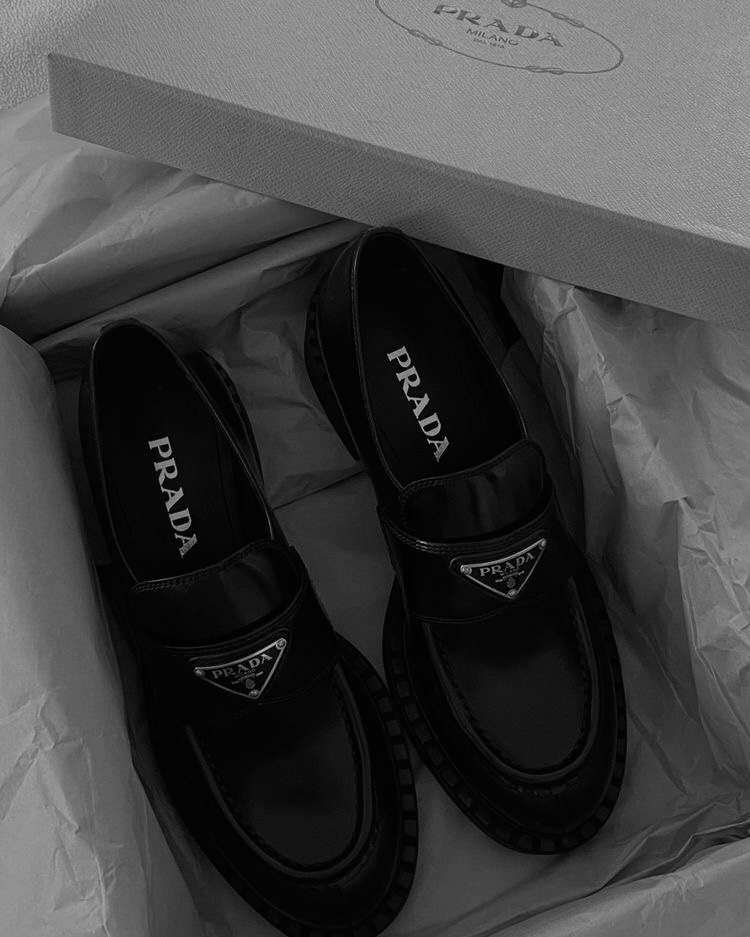 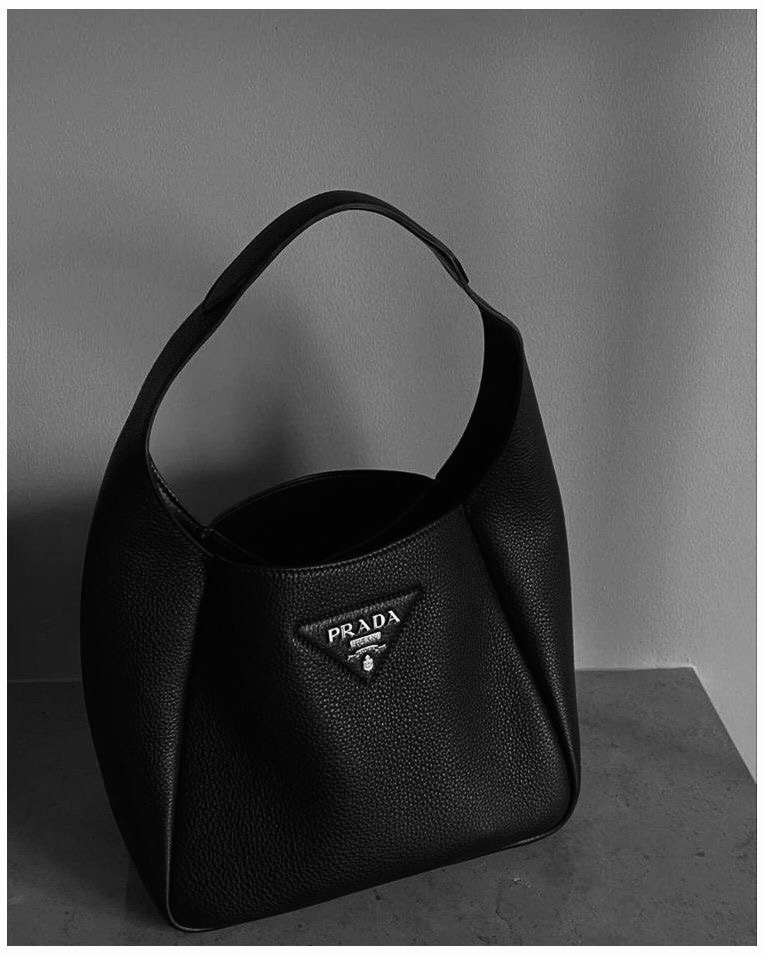 PRADA
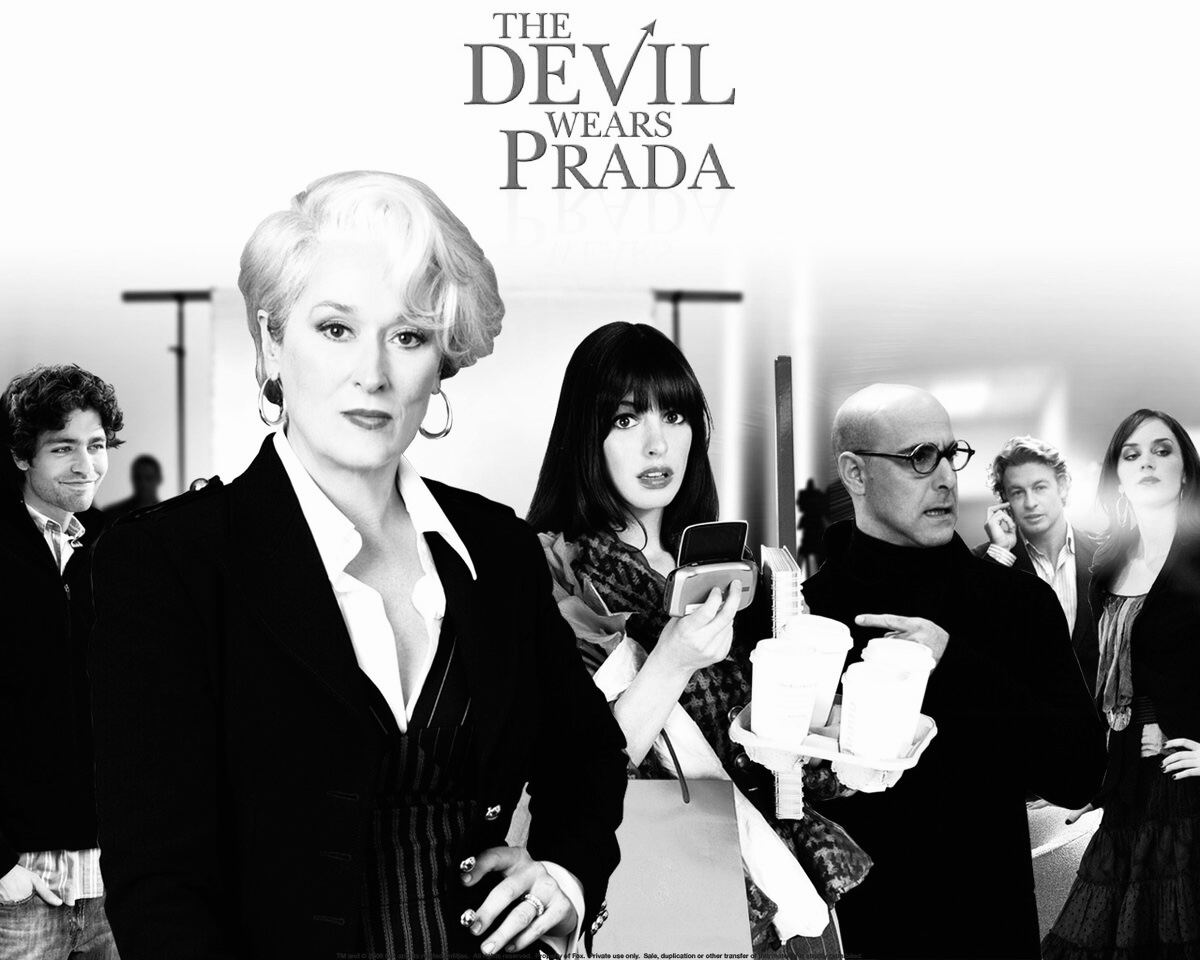 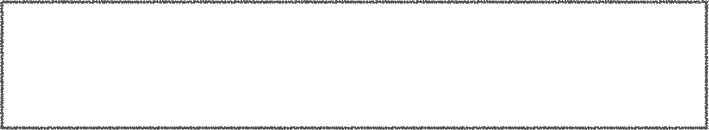 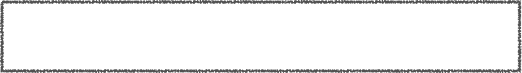 Family photo 
1976
Versace dress
VERSACE
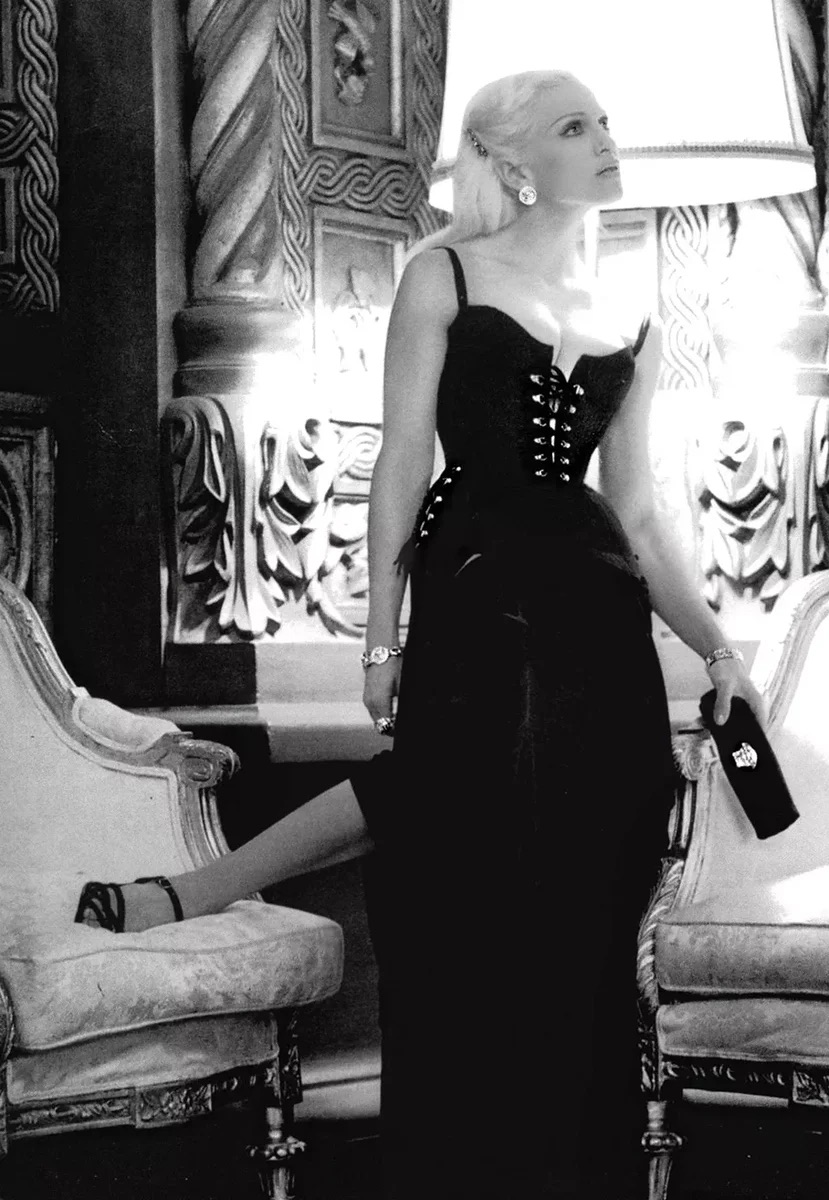 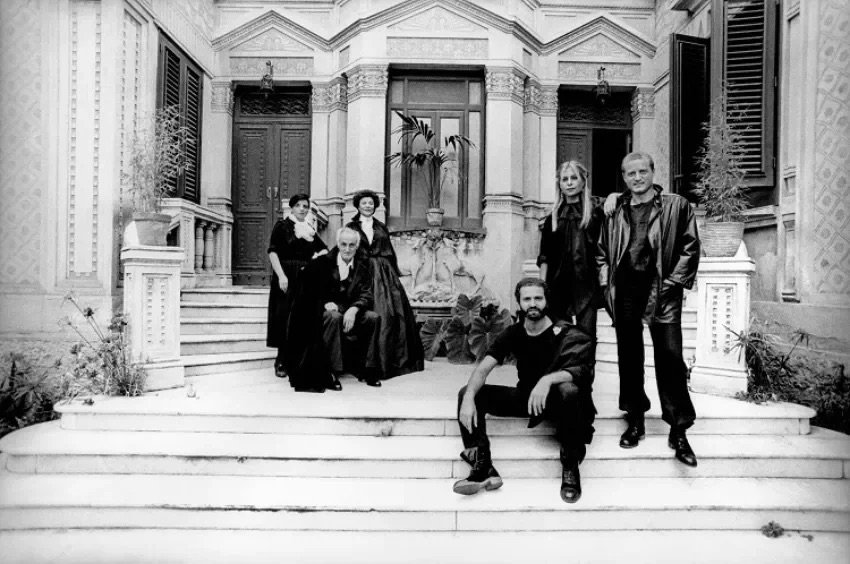